Boat Design Competition
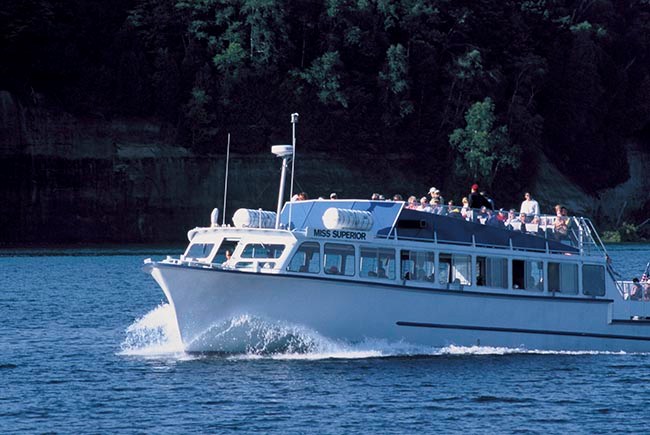 Overview
Objectives
Background
Materials
Procedure
Rules of the Competition
Report/Presentation
Closing
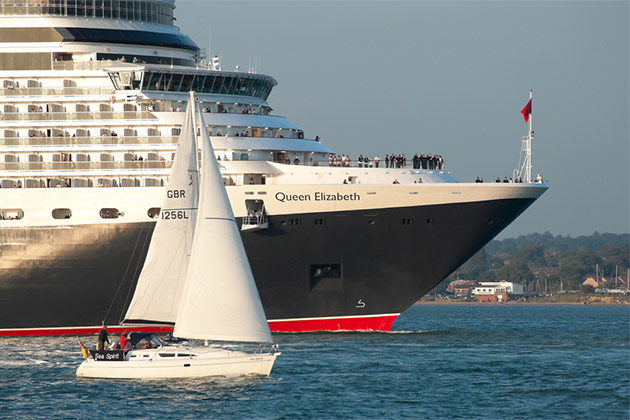 Objectives
Design lightweight boat to hold significant weight
Understand factors considered by engineers when designing a boat
Build and test a boat
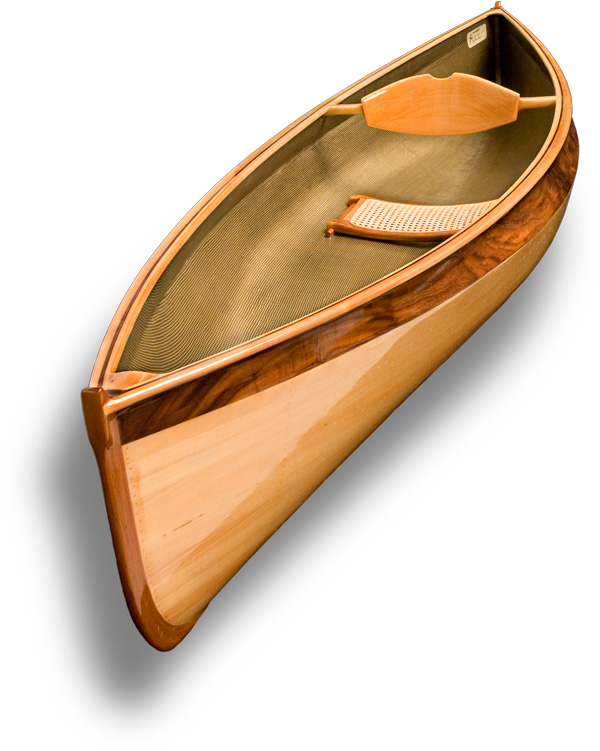 Boats
Floating vessels made to carry a load for recreational and commercial purposes
Examples:
Kayaks and canoes 
Sail boats
Cruise ships
Cargo vessels
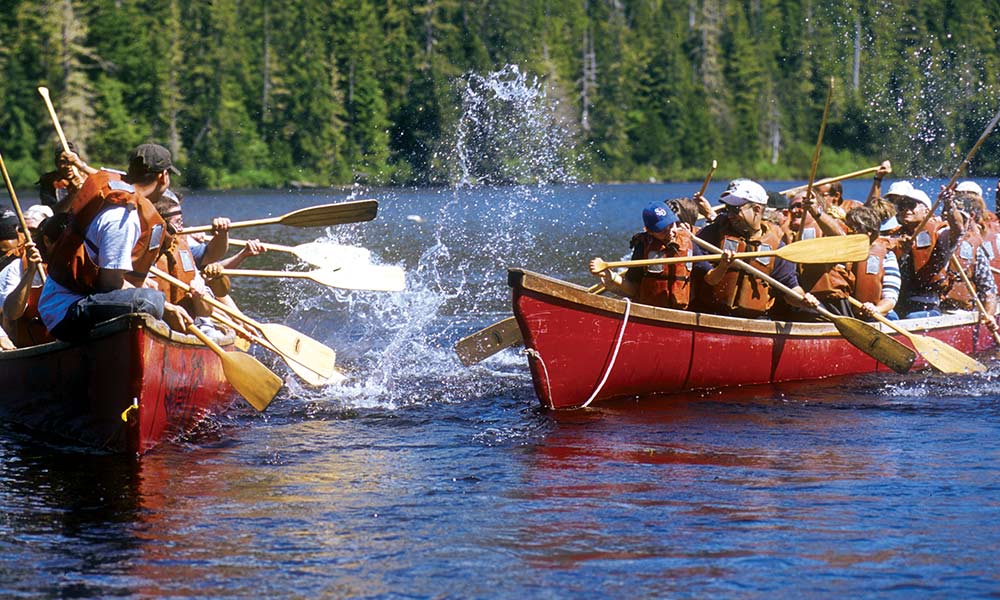 Background Information
Two principle forces are balanced to keep the boat afloat: buoyant force and gravitational force
The Principle of Archimedes - the upward buoyant force is equal to the weight of the fluid that the body displaces
Newton's second law states that the net force on an object is equal to the product of mass and acceleration
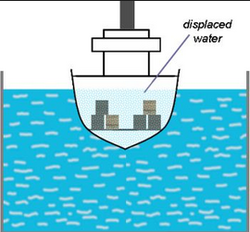 Background Information
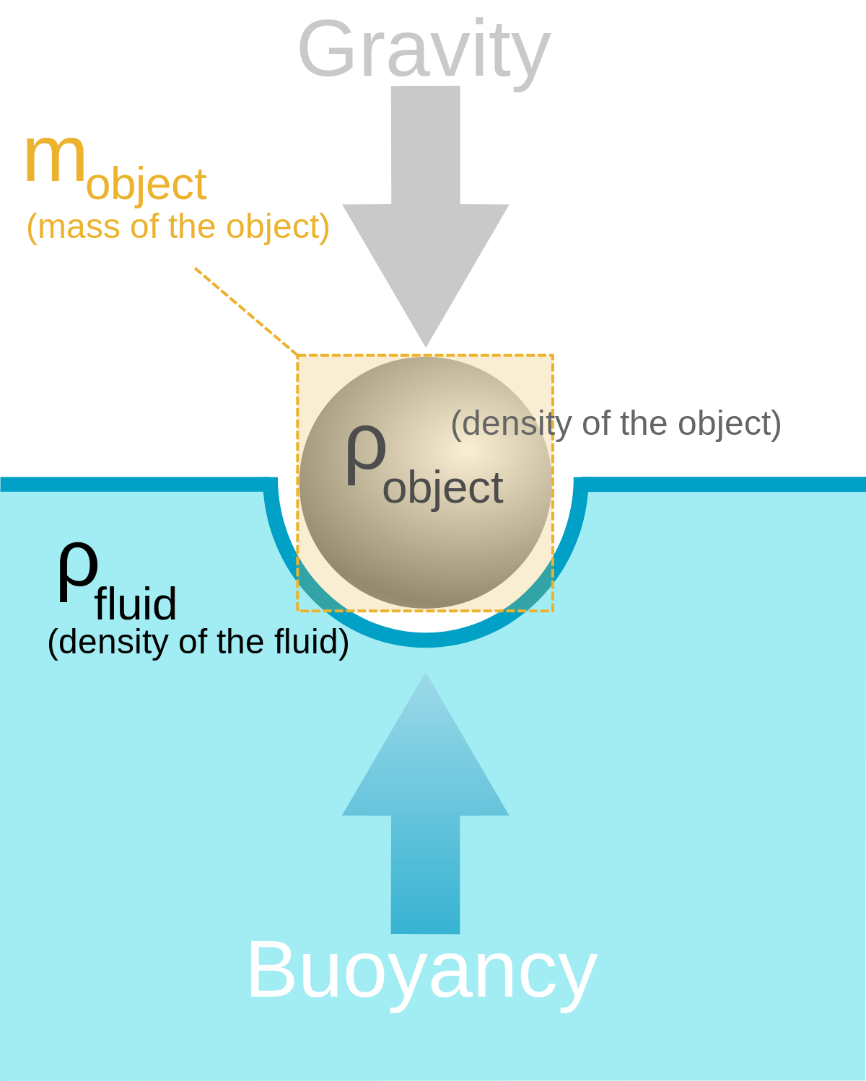 Background Information
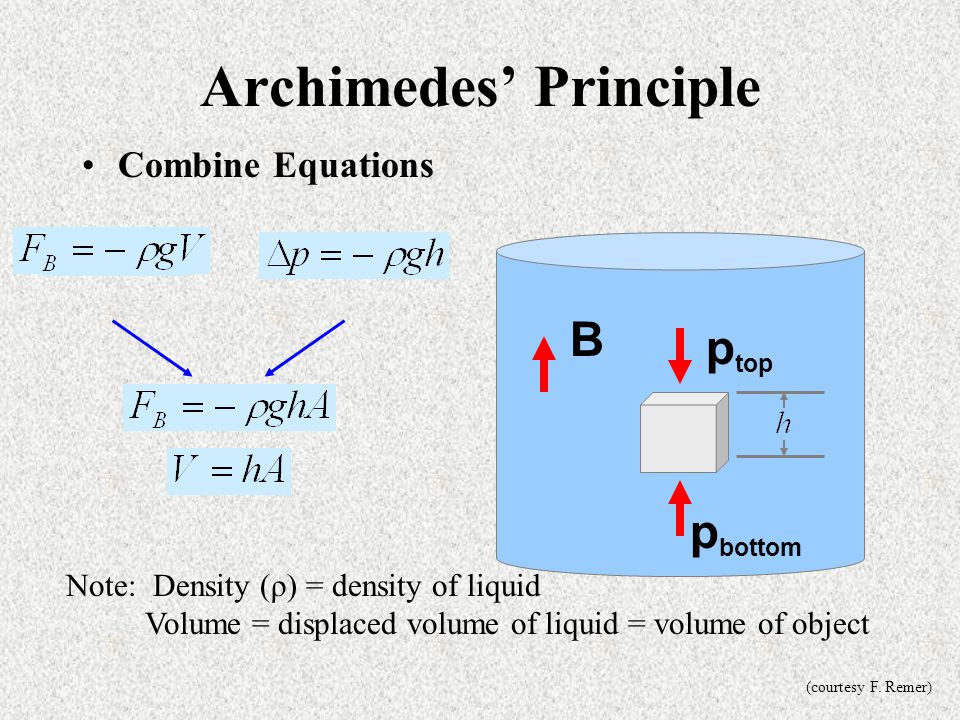 Materials for Lab
Drawing paper: $0.10/sheet
Aluminum foil: $0.15/foot
Plastic wrap: $0.05/foot
Tissue wrap: $0.10/sheet
8.5" x 11" paper: $0.05/sheet
Kevlar string: $0.05/foot
Adhesive tape: $0.03/foot
Procedure
The TA should initial and date the sketch of your design before materials are distributed 
Build your boat based on your preliminary design
Have a TA weigh your boat
Test your design with a TA
Clean up your workstation and put back all unused materials
The design with the highest competition ratio will win the competition
Setup for Testing
The TA must weigh the boat before placing it in the water
A TA MUST be present during the entire trial
The TA will add the weights 
The competition is over when:
 The boat sinks to the bottom of the tank and touches the rocks below 
OR when you can no longer add anymore weights to your design  
All TA decisions are FINAL
Competition Ratio
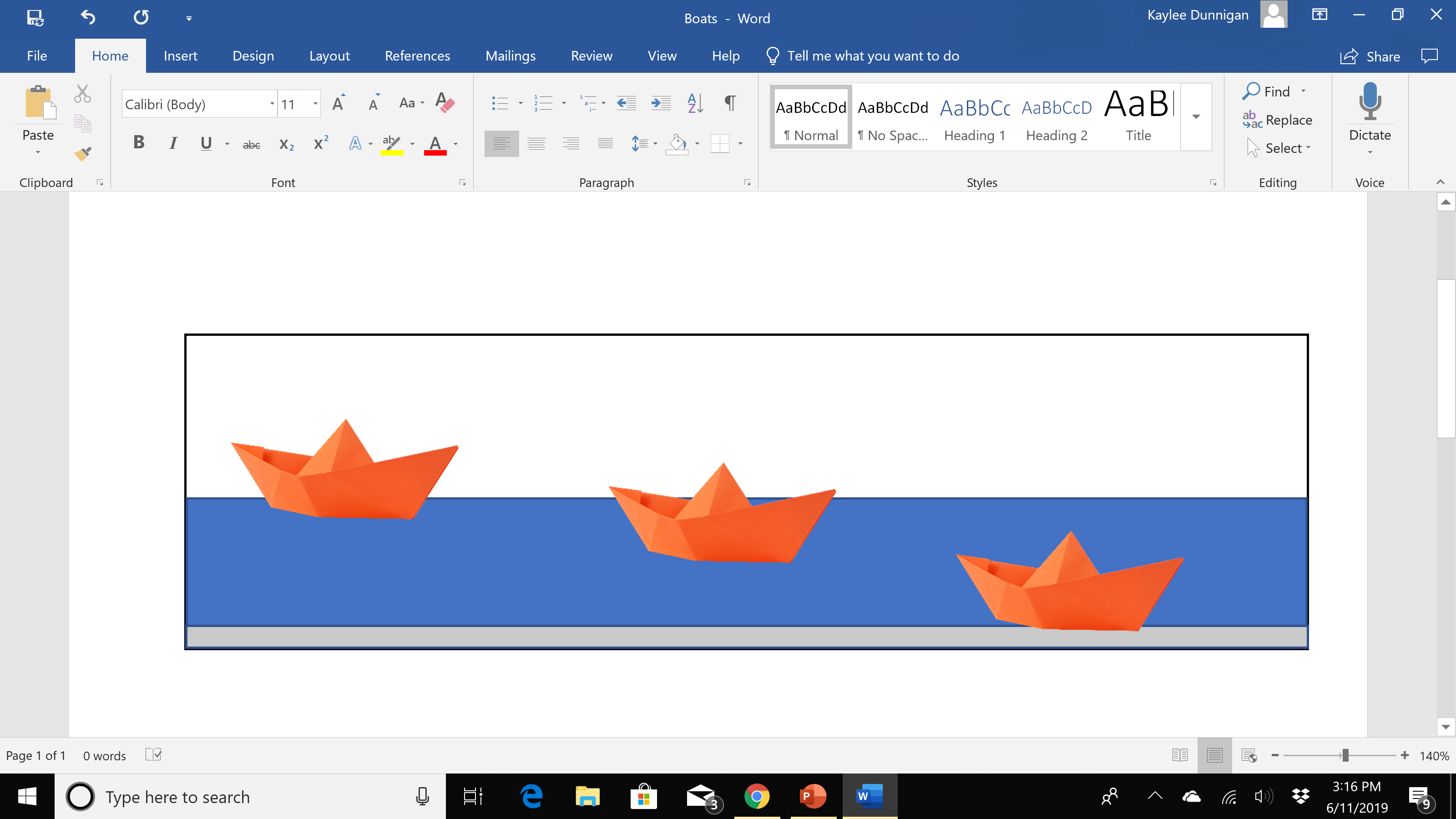 Assignment: Report
Individual lab report
Title page
Discussion topics in the manual
Include PICTURES
Due at 11:59pm the night before your next lab
Assignment: Presentation
There is NO presentation for lab 1
Closing
Think safety!  
Have all original data signed by TA
Submit all work electronically
Clean up workstations 
Return all unused materials to TA
Boat Design Competition
QUESTIONS?
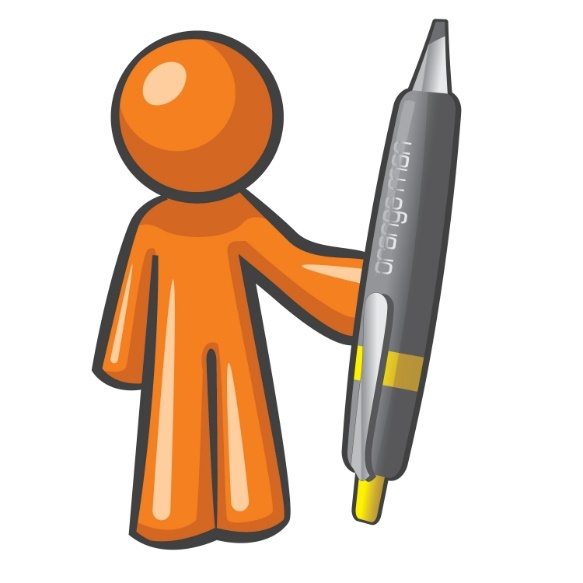 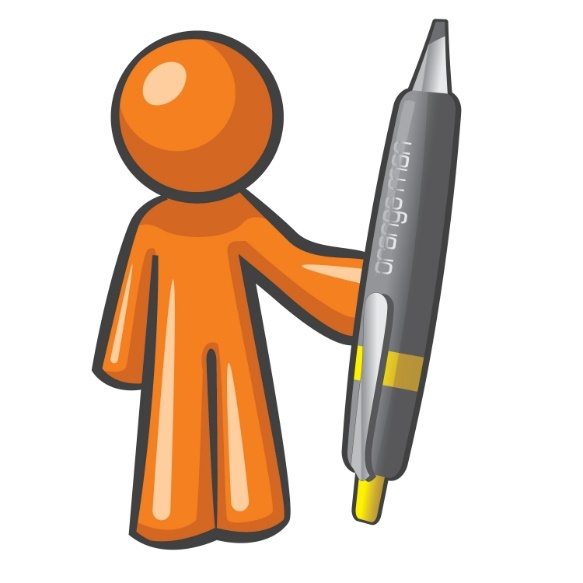